PLATFORMA 116SOS.PLpodsumowanie roku
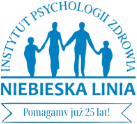 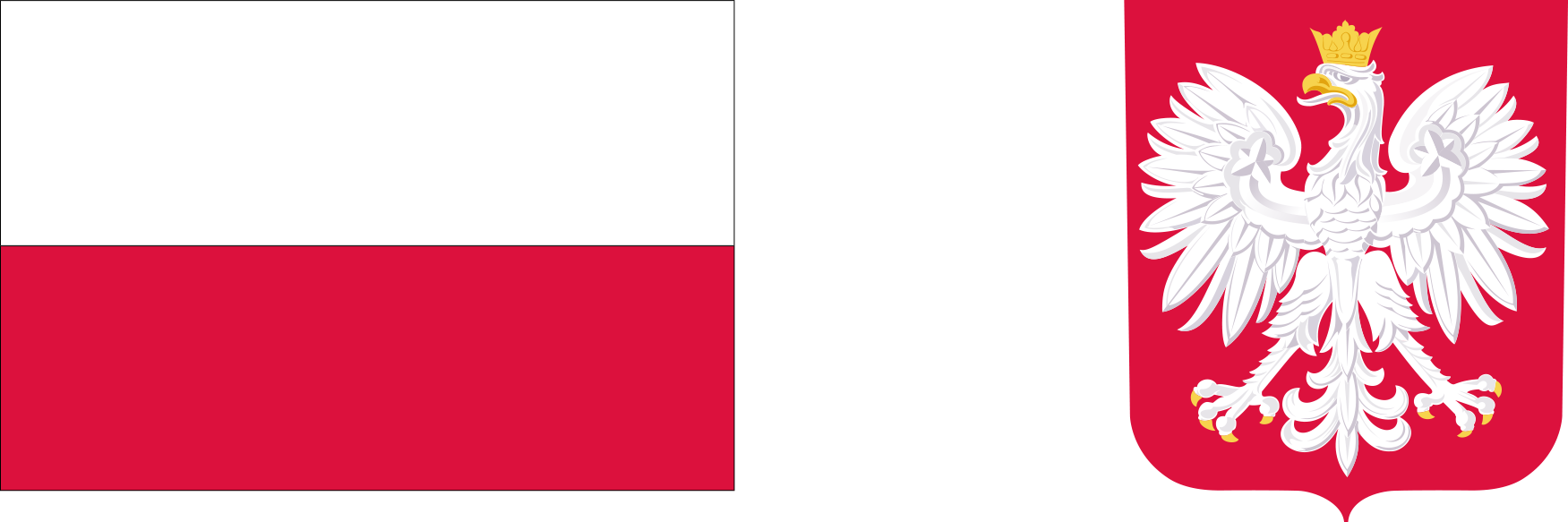 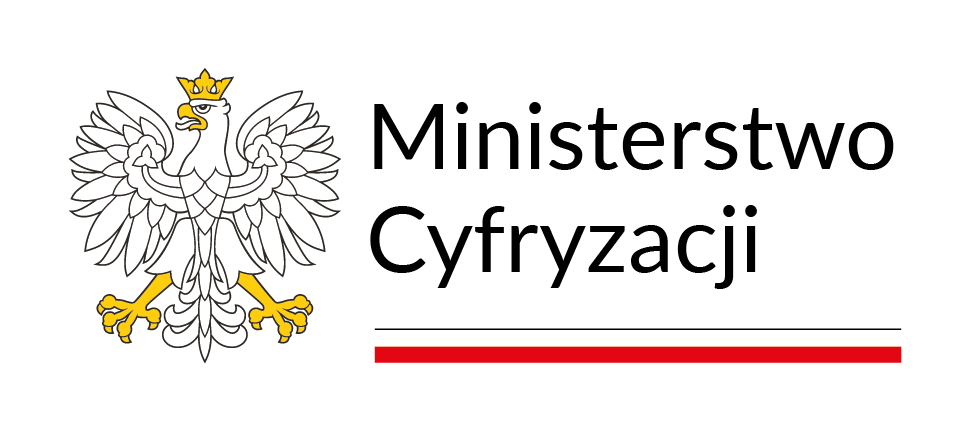 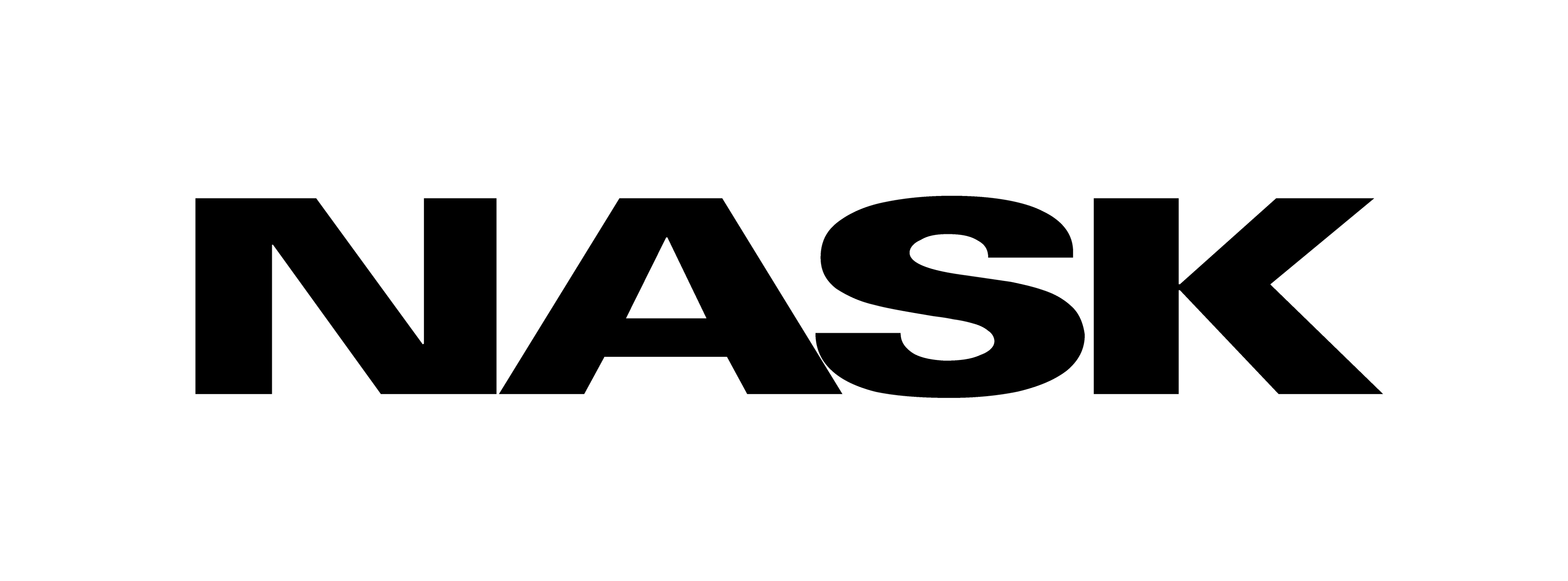 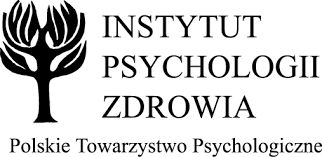 O platformie 116sos.pl
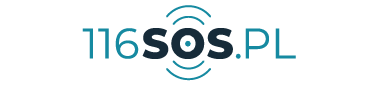 Bezpłatne wsparcie dla osób dorosłych w trudnej sytuacji życiowej - to cel platformy pomocowej 116sos.pl, która działa od września 2022 roku. Rozwijają ją NASK oraz Instytut Psychologii Zdrowia Polskiego Towarzystwa Psychologicznego (IPZ PTP).
2
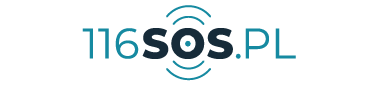 Początki całodobowej poradni telefonicznej
WRZESIEŃ 2022
Formy komunikacji
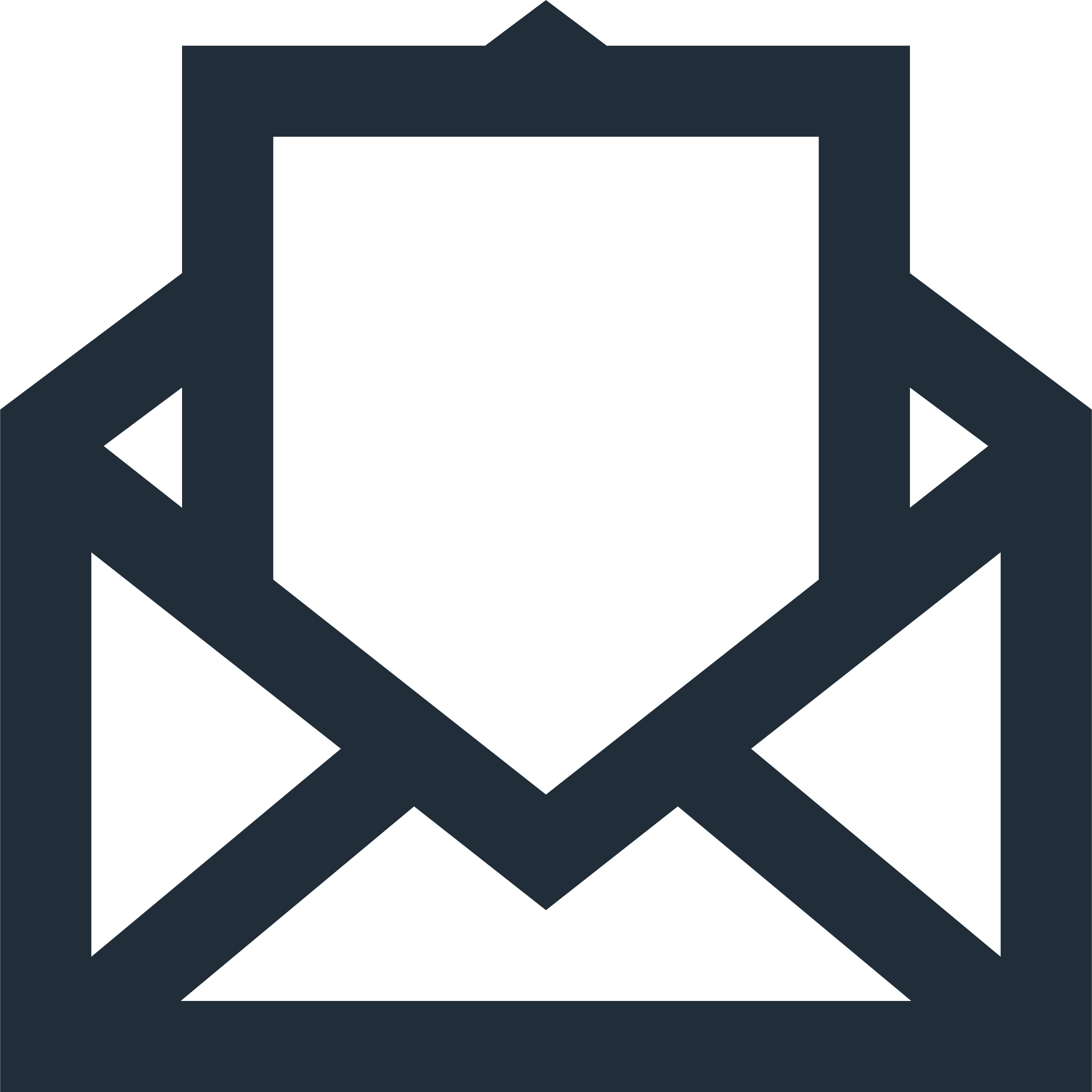 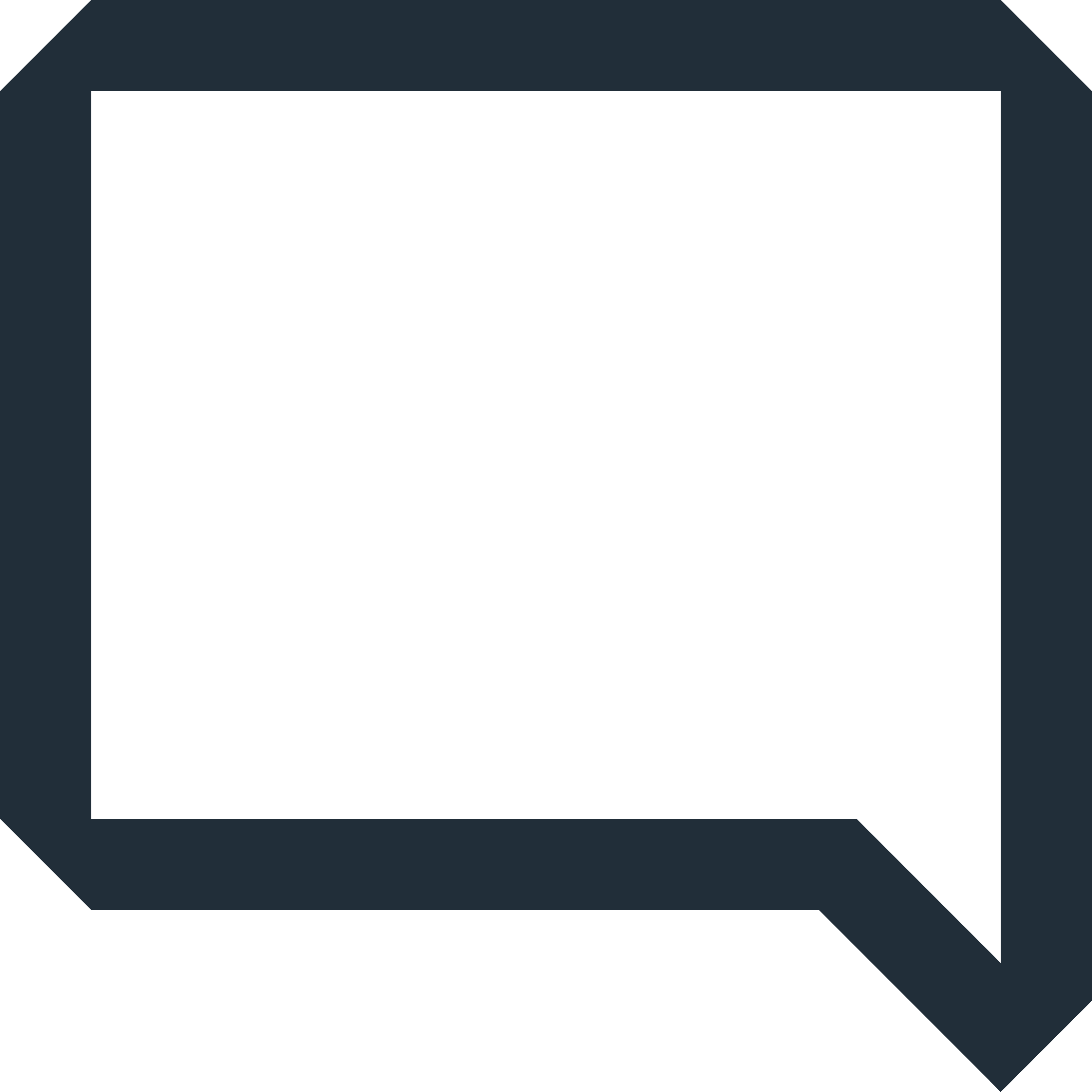 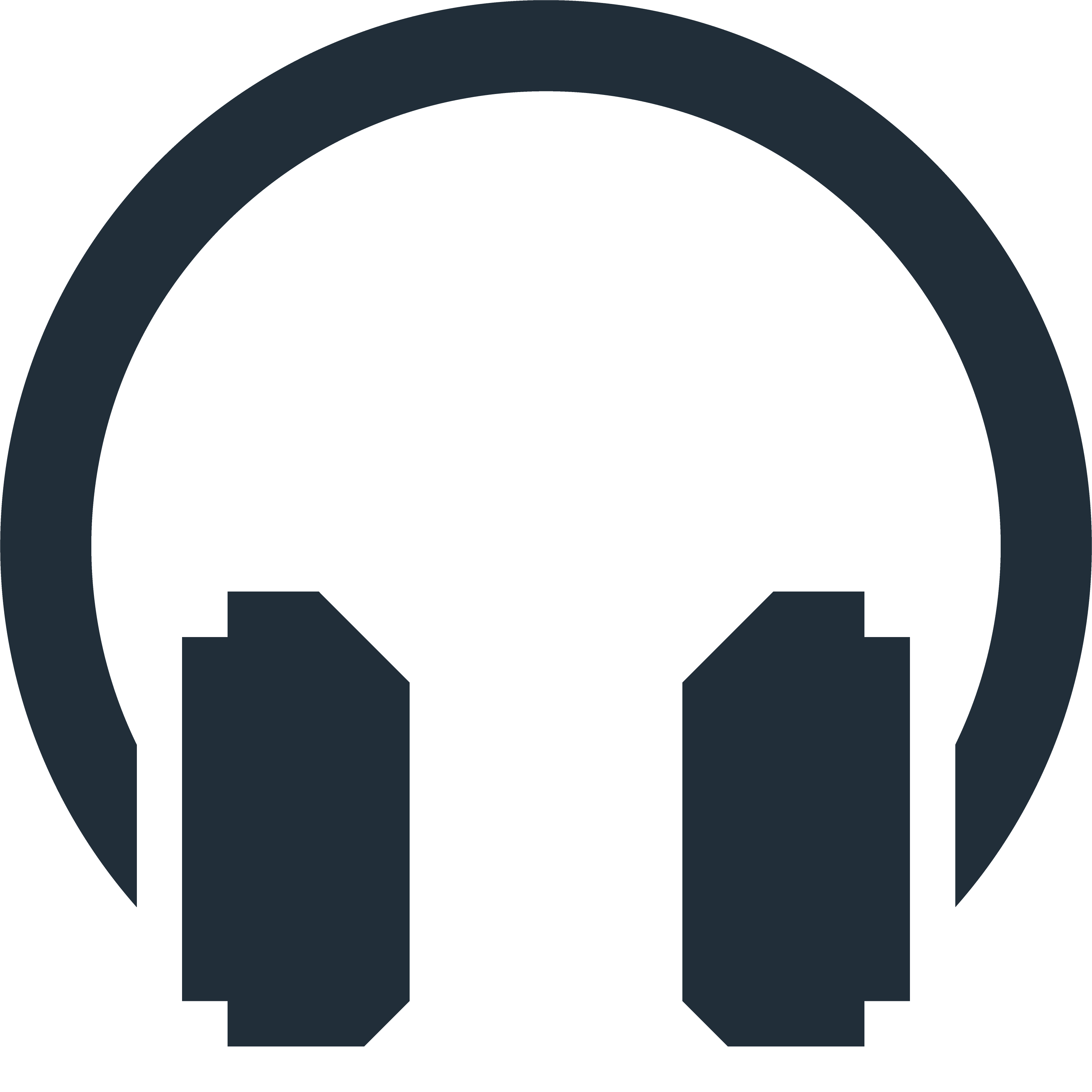 PORADNIA TELEFONICZNA
Obsługiwana przez dedykowany system Contact Center 24/7/365.
FORMULARZ KONTAKTOWY
Obsługiwany przez system ticketowy.
CZAT
Działający od poniedziałku do piątku w godz. 17 – 22*

* Od września 2023 dostępny 24/7
3
Wprowadzone zmiany
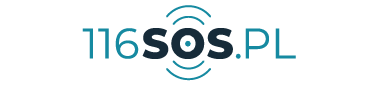 Dodanie czatu jako nowej formy komunikacji
Zwiększenie liczby konsultantów z 23 do 72 osób
Przejście z systemu pracy w godz. 14 – 22 na system 24/7
Przygotowanie i weryfikacja bazy ośrodków pomocowych znajdujących się w Polsce
Możliwość prowadzenia szczegółowych statystyk
Stworzenie nowej strony internetowej przyjaznej użytkownikom
4
Rok w liczbach
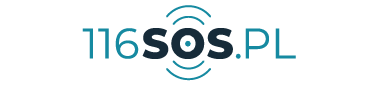 ŁĄCZNY CZAS ROZMÓW(w godzinach)
LICZBA ODEBRANYCH POŁĄCZEŃ
LICZBA INTERAKCJI ONLINE
12 825
38 174
2 754
Dane za okres wrzesień 2022 – sierpień 2023
5
5000
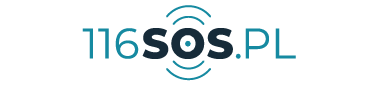 Połączenia odebrane
4000
wrzesień 2022 - sierpień 2023
3000
2000
6
1000
0
lis. 22
lip. 23
lut. 23
sie. 23
sty.23
cze. 23
gru. 22
kwi. 23
paź. 22
wrz. 22
maj. 23
mar. 23
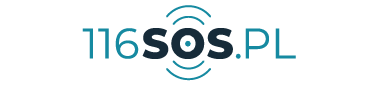 Połączenia odebrane
wrzesień 2022
vs
sierpień 2023
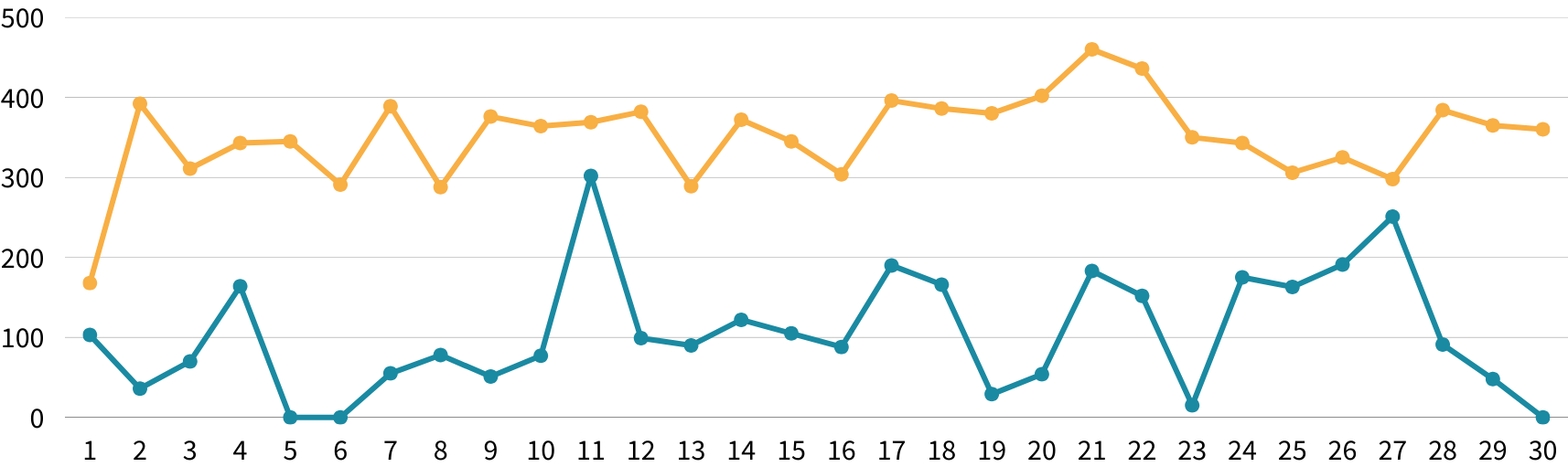 7
Formularz kontaktowy
5%
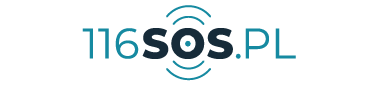 Czat 
2%
Udział poszczególnych kanałów komunikacji
93%
PORADNIA TELEFONICZNA 116 123
5%
FORMULARZ KONTAKTOWY
2%
CZAT
8
Poradnia telefoniczna
93%
Czat
27%
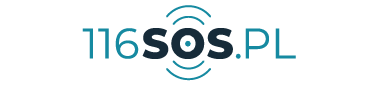 Komunikacja online
73%
9%
FORMULARZ KONTAKTOWY
5%
27%
CZAT
9
Formularz kontaktowy73%